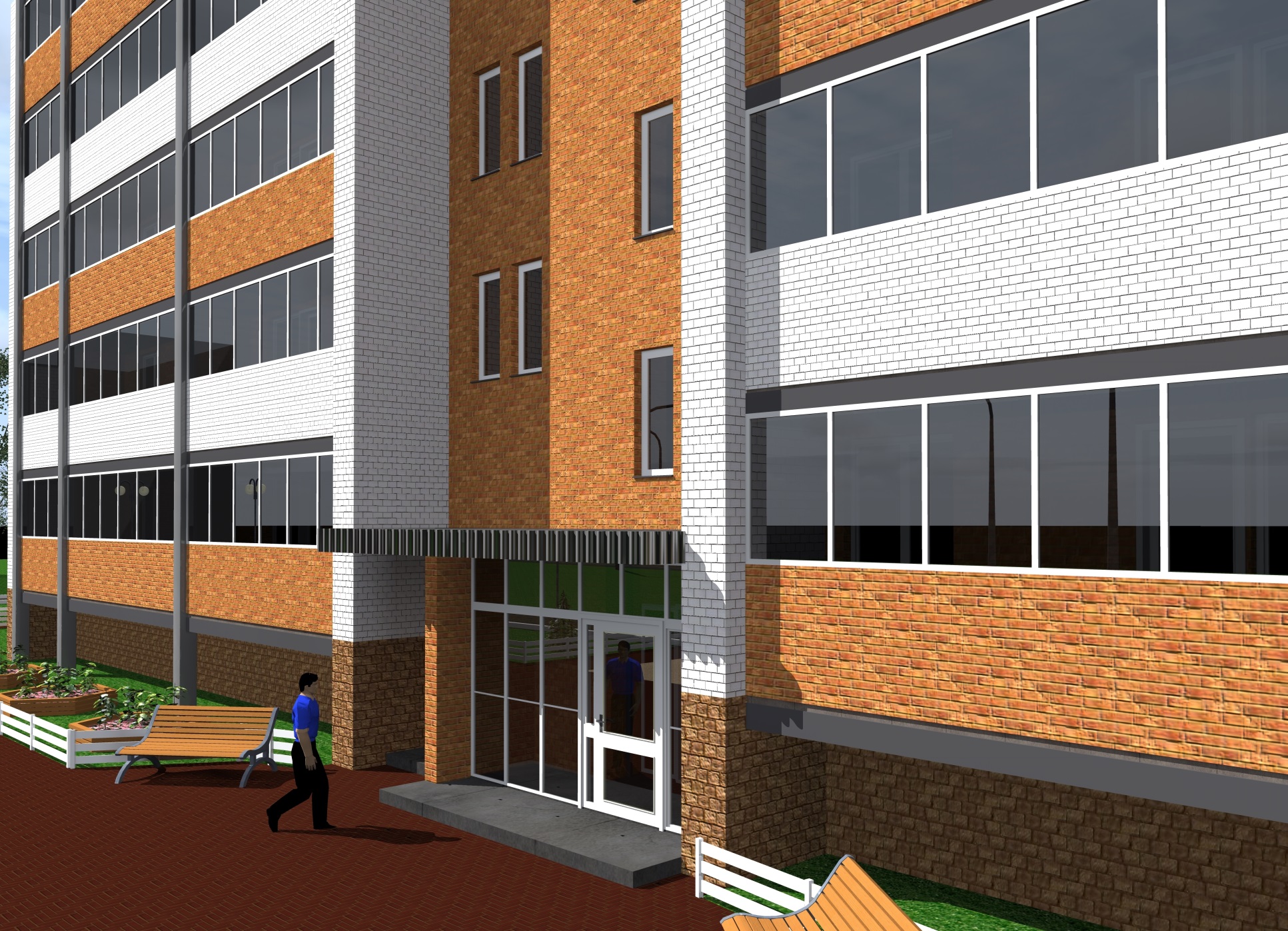 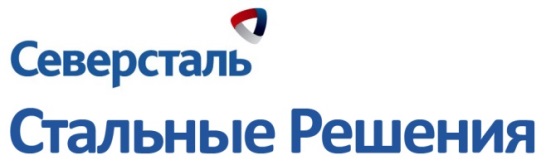 Трехэтажный 36-ти квартирный 
жилой дом
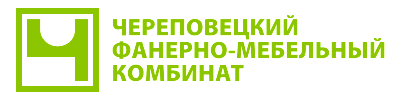 Общий 3D вид
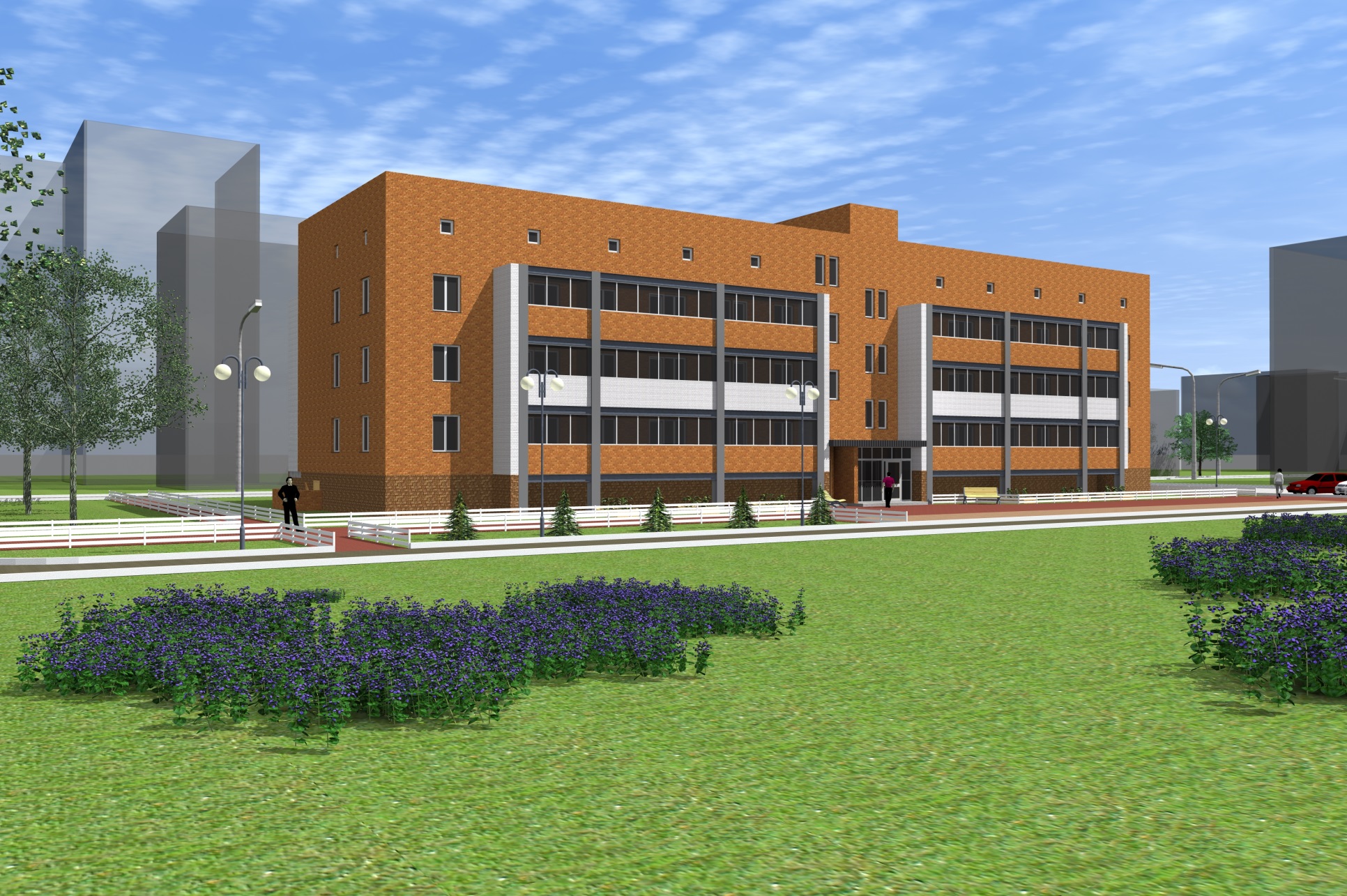 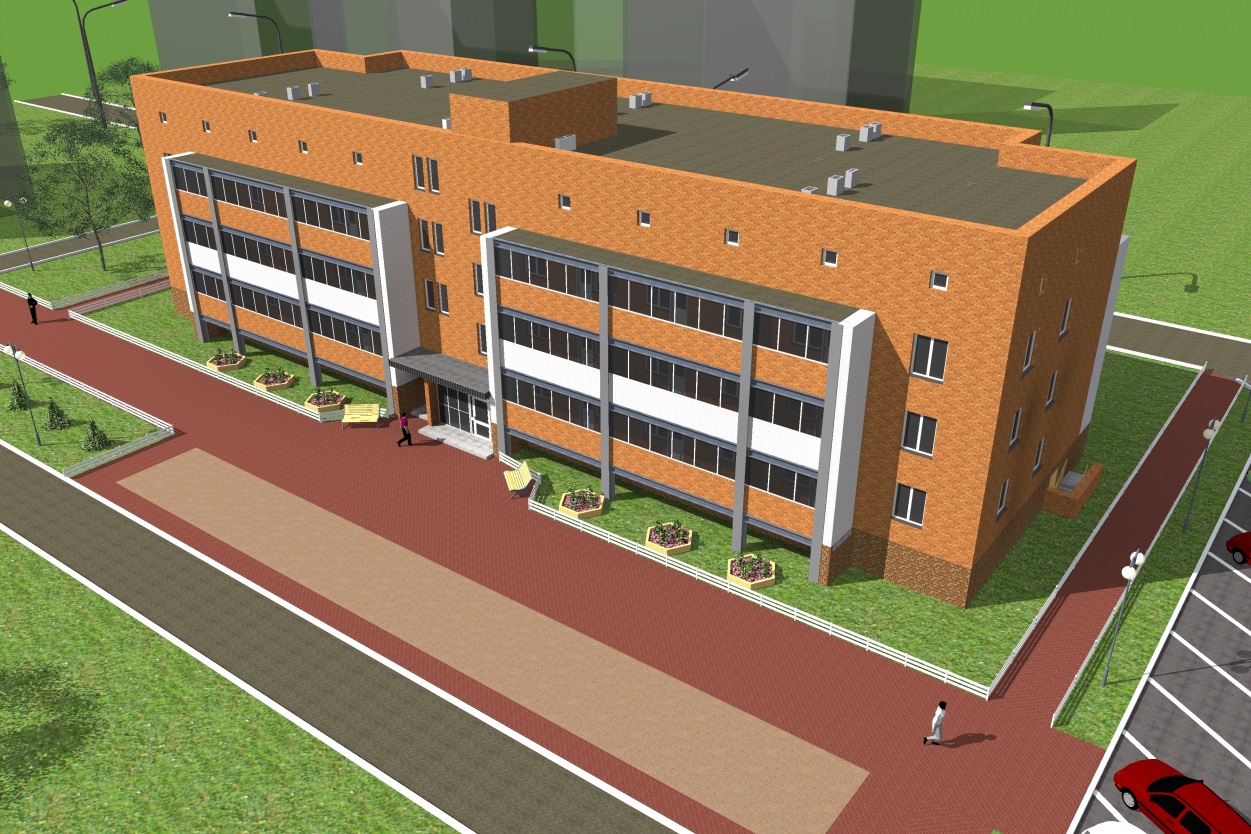 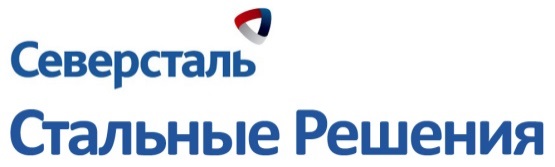 Фасады
Фасад в осях 1-15
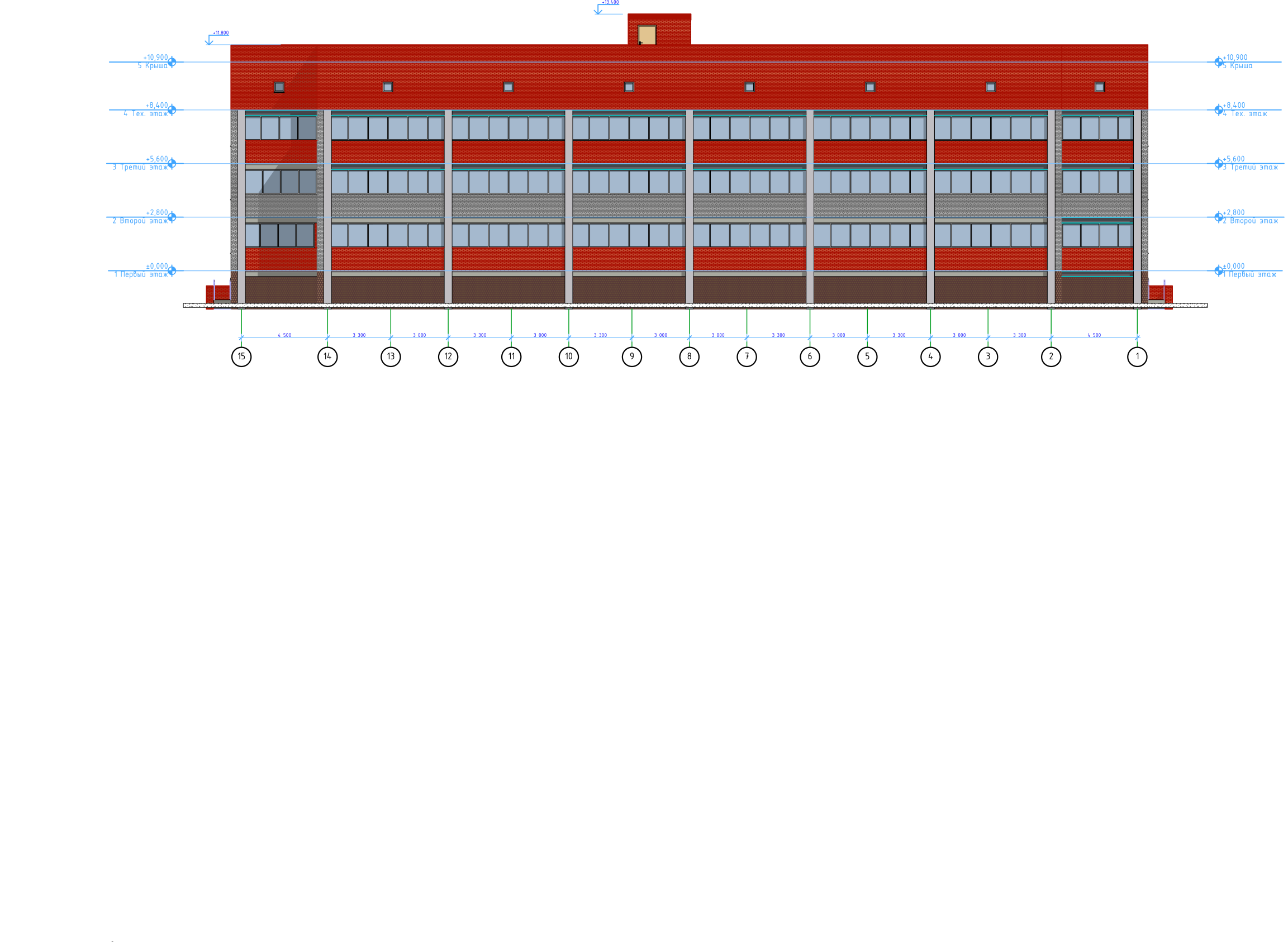 Фасад в осях Д-А
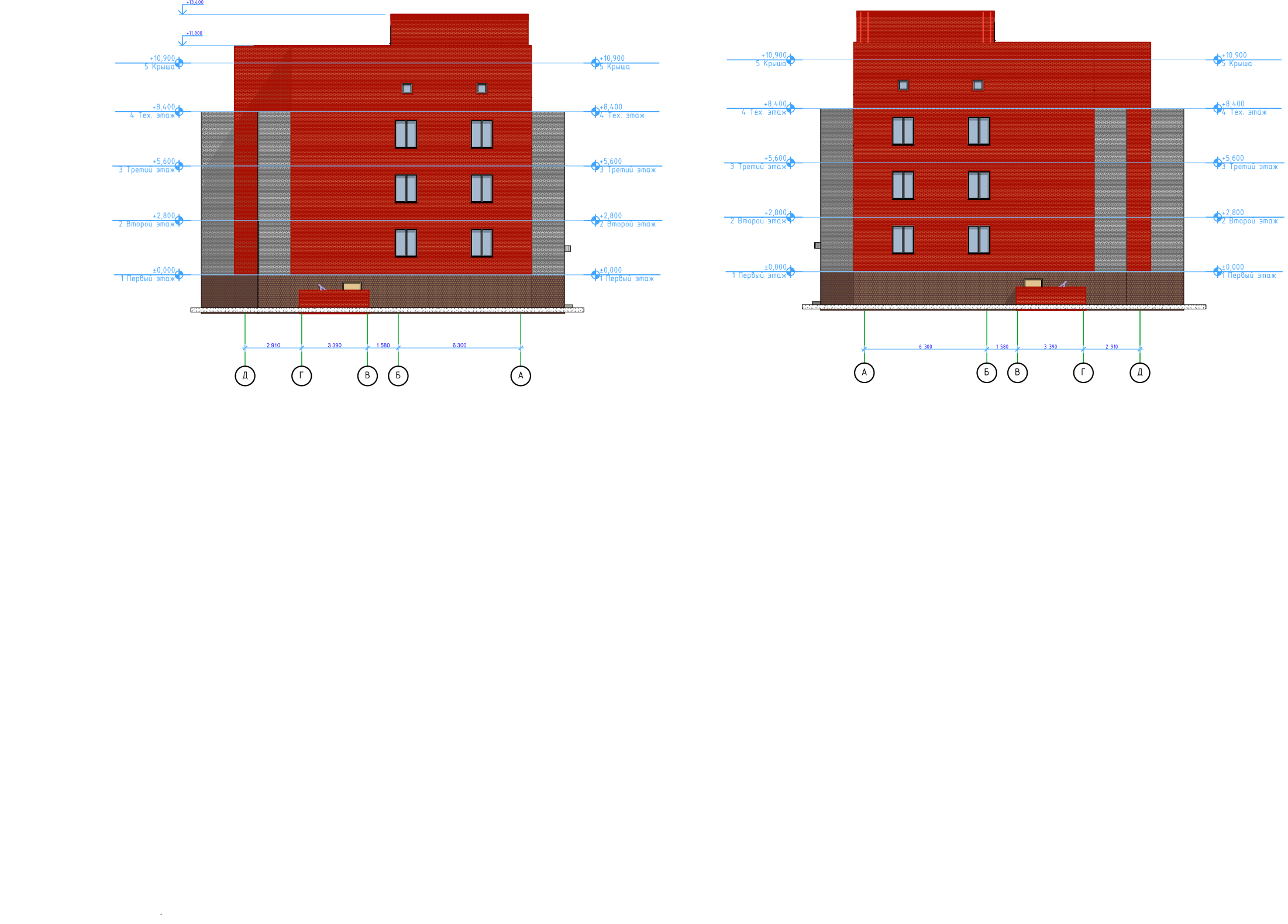 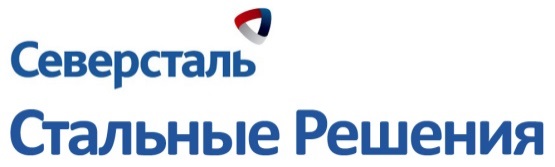 Фасады
Фасад в осях 15-1
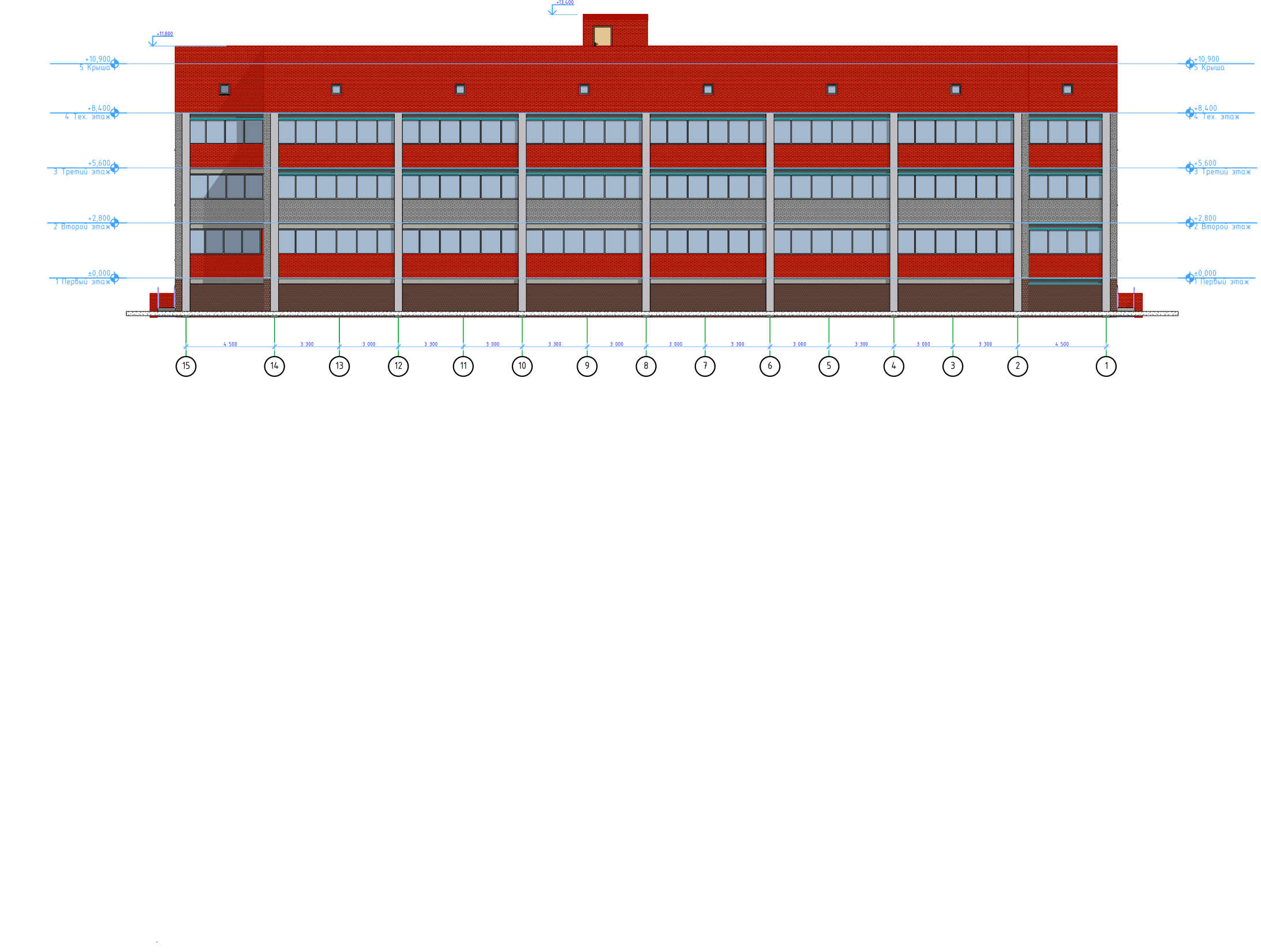 Фасад в осях А-Д
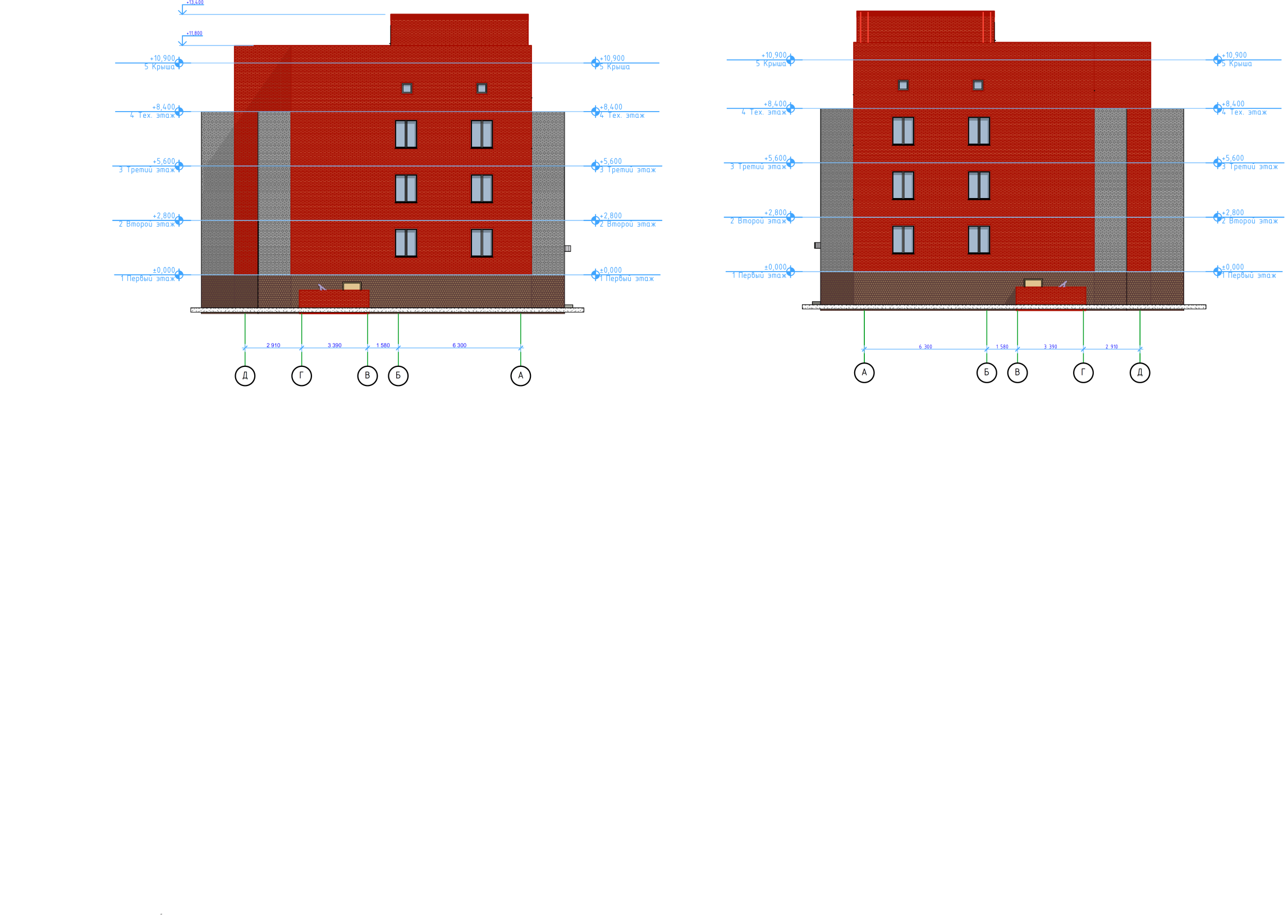 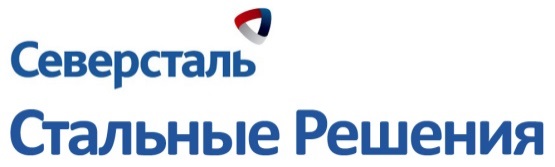 План этажа
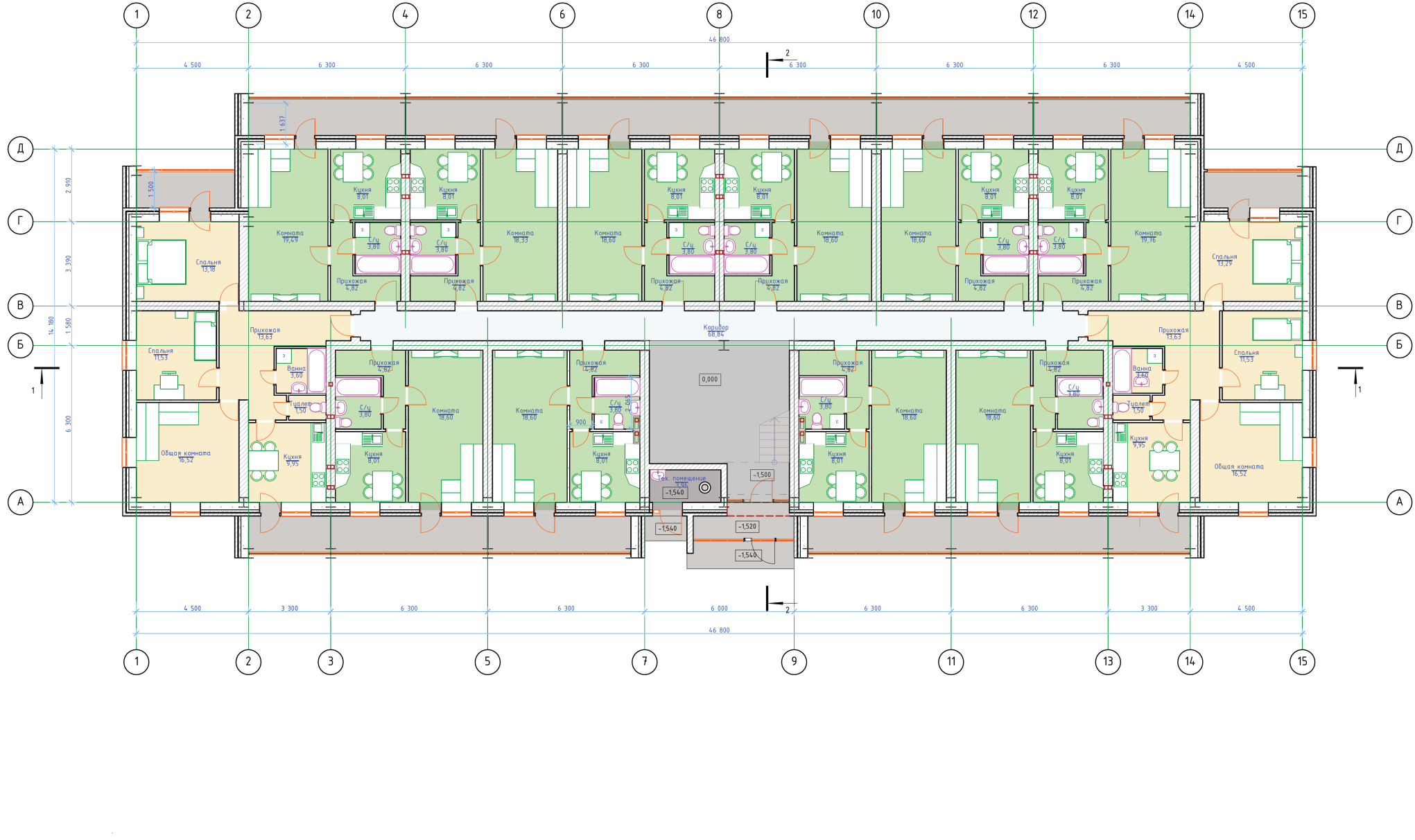 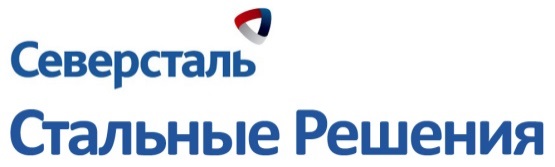 Разрезы
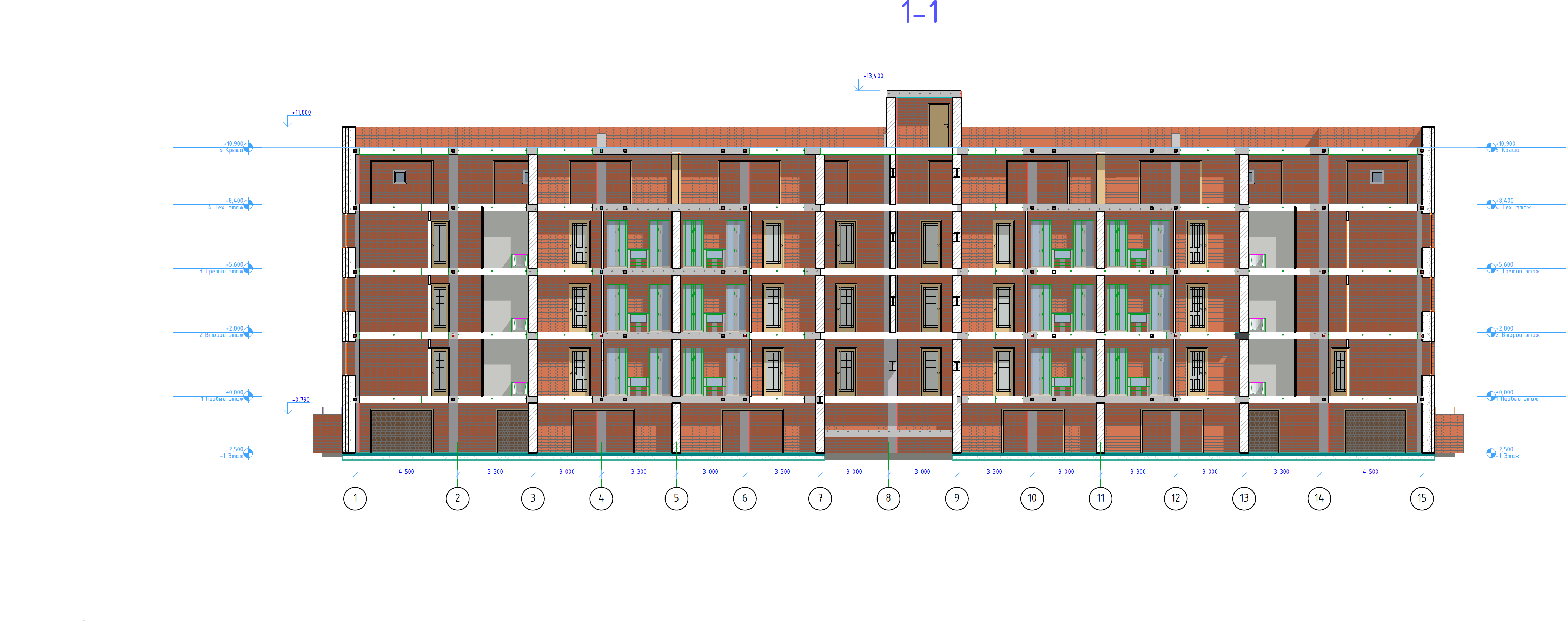 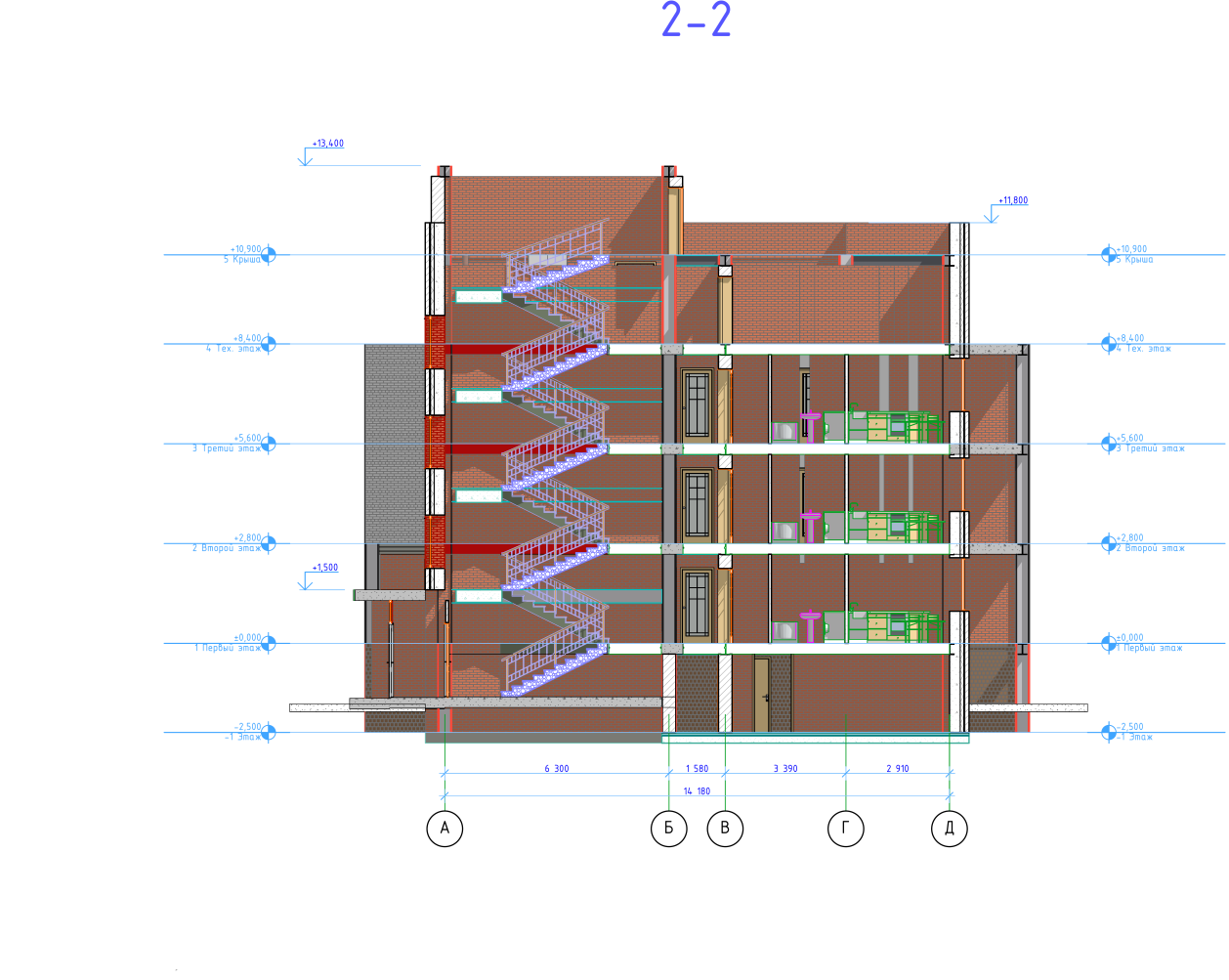 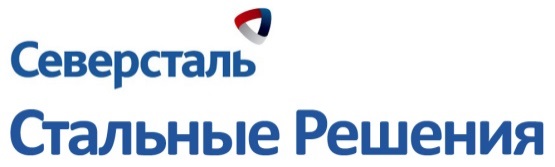 Технико-экономические показатели:

Структура квартир: 
Однокомнатные квартиры (тип 1А)………….30 шт 
	Общая площадь одной квартиры………35,23 м2
Трехкомнатные квартиры (тип 3А)……………6 шт
	Общая площадь одной квартиры………69,91 м2
Высота этажа (пол-пол) …………………………2,8 м 
Высота жилых помещений 
     в свету (пол-потолок) …………………………....2,5 м
Общая площадь квартир…………………..1655,50 м2
Общая площадь квартир на этаже………...493,65 м2
Общая площадь здания……………………3 318,65 м2
Строительный объем………………………...12 470 м3
Площадь застройки………………………….860,70 м2
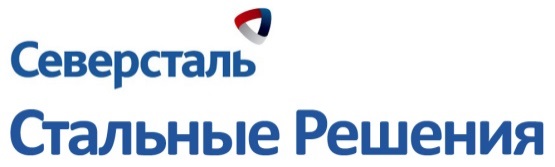 Пожарно-техническая классификация здания:


Классификация здания по функциональной пожарной опасности: Ф1.3
Класс пожарной опасности: К0
Класс конструктивной пожарной опасности: С0
Степень огнестойкости: II
Колонны: R-90
Наружные стены: Е-15
Перекрытия: REI-45
Балки, связи, прогоны: R-15
Лестничные клетки: R-60
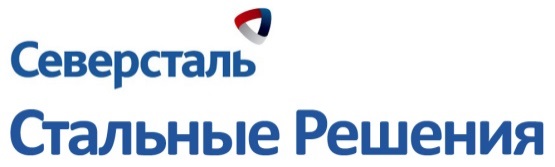 Металлоемкость:


ИТОГО:


Общий вес металлоконструкций: 169 843,40 кг
Расход металла на 1 м2 здания: 52 кг/м2
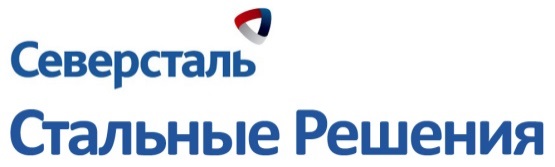 Общий 3D вид каркаса
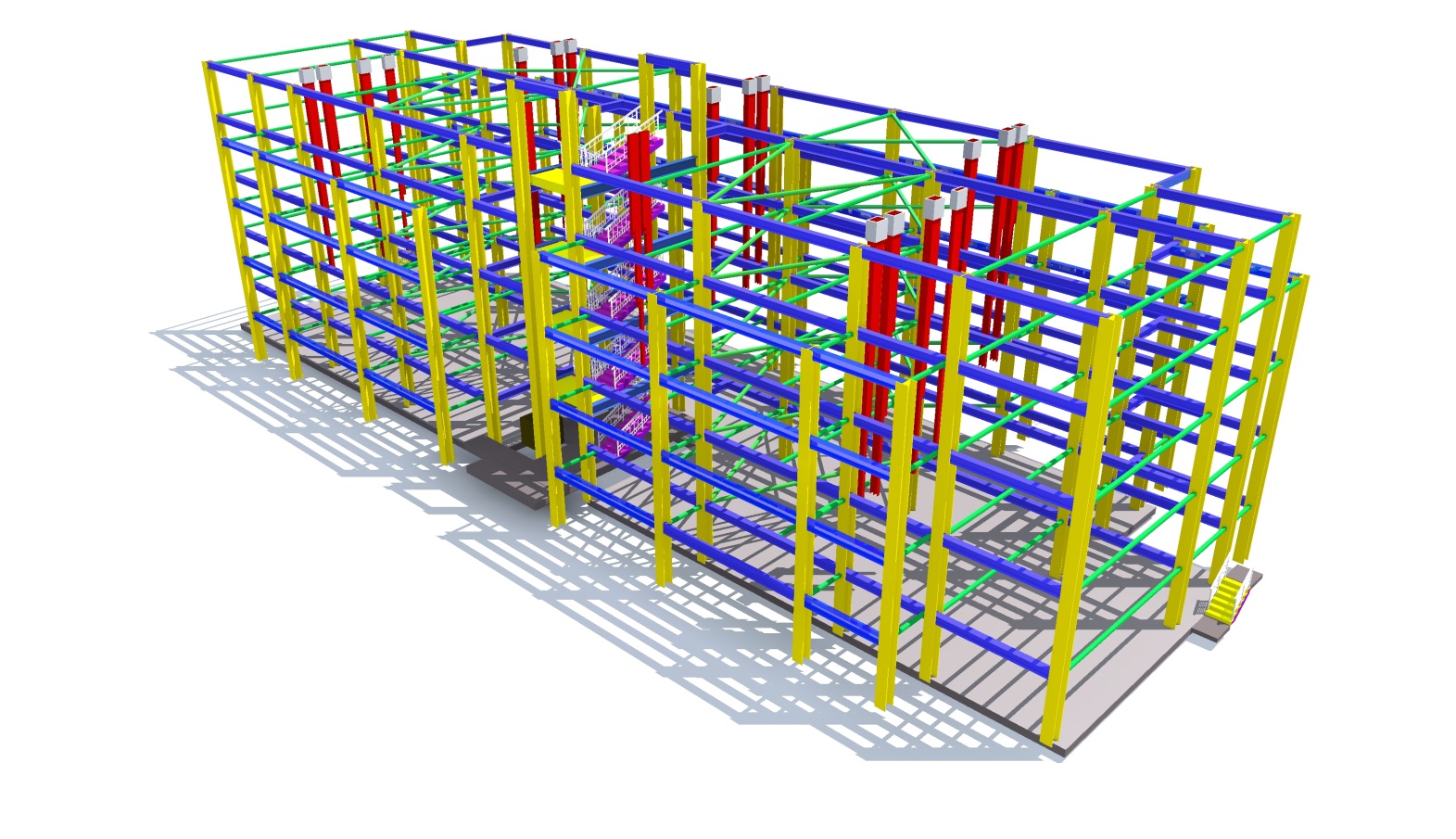 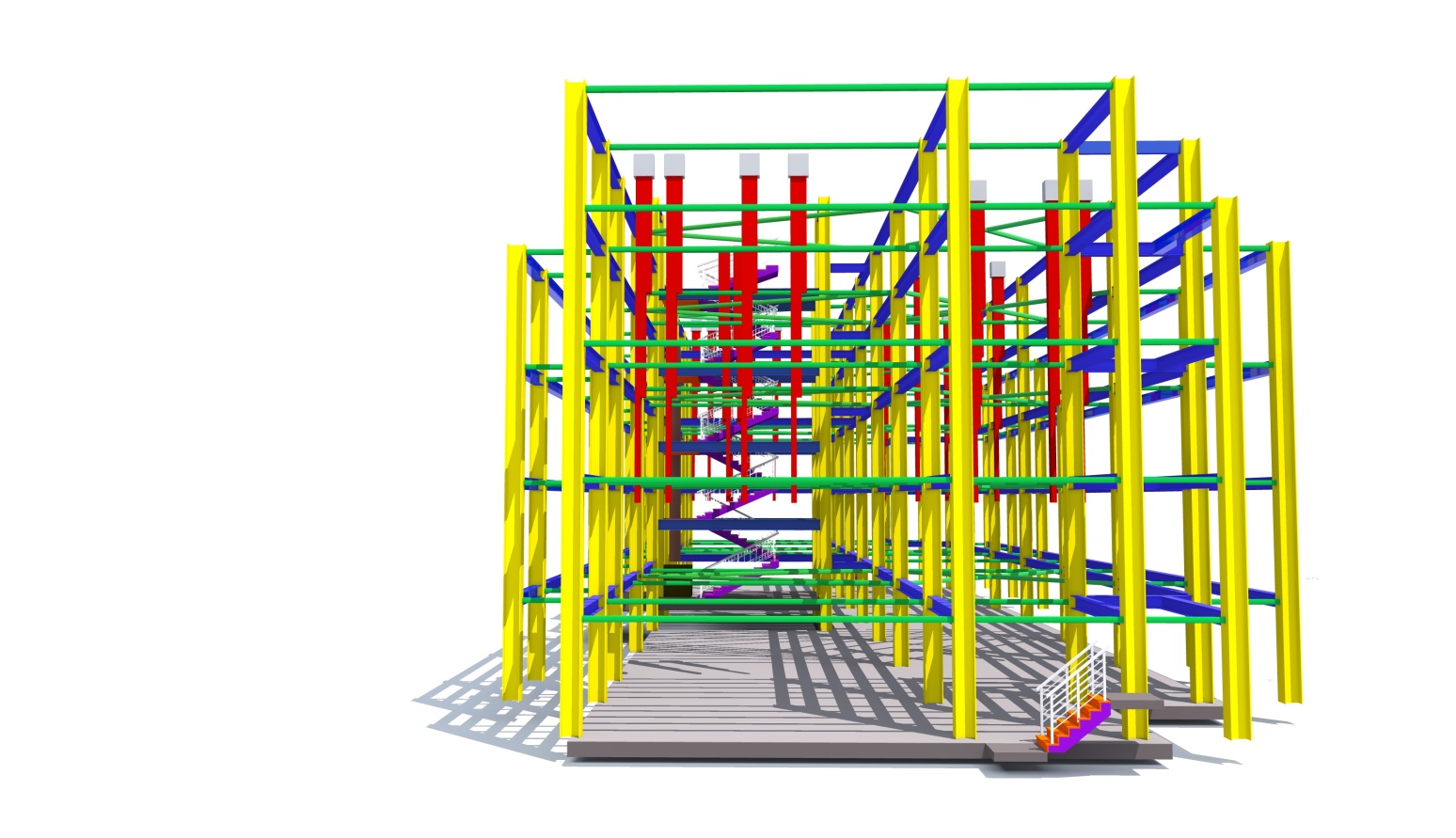 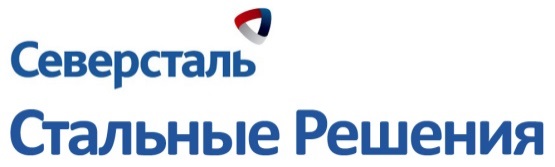 Общий 3D вид каркаса
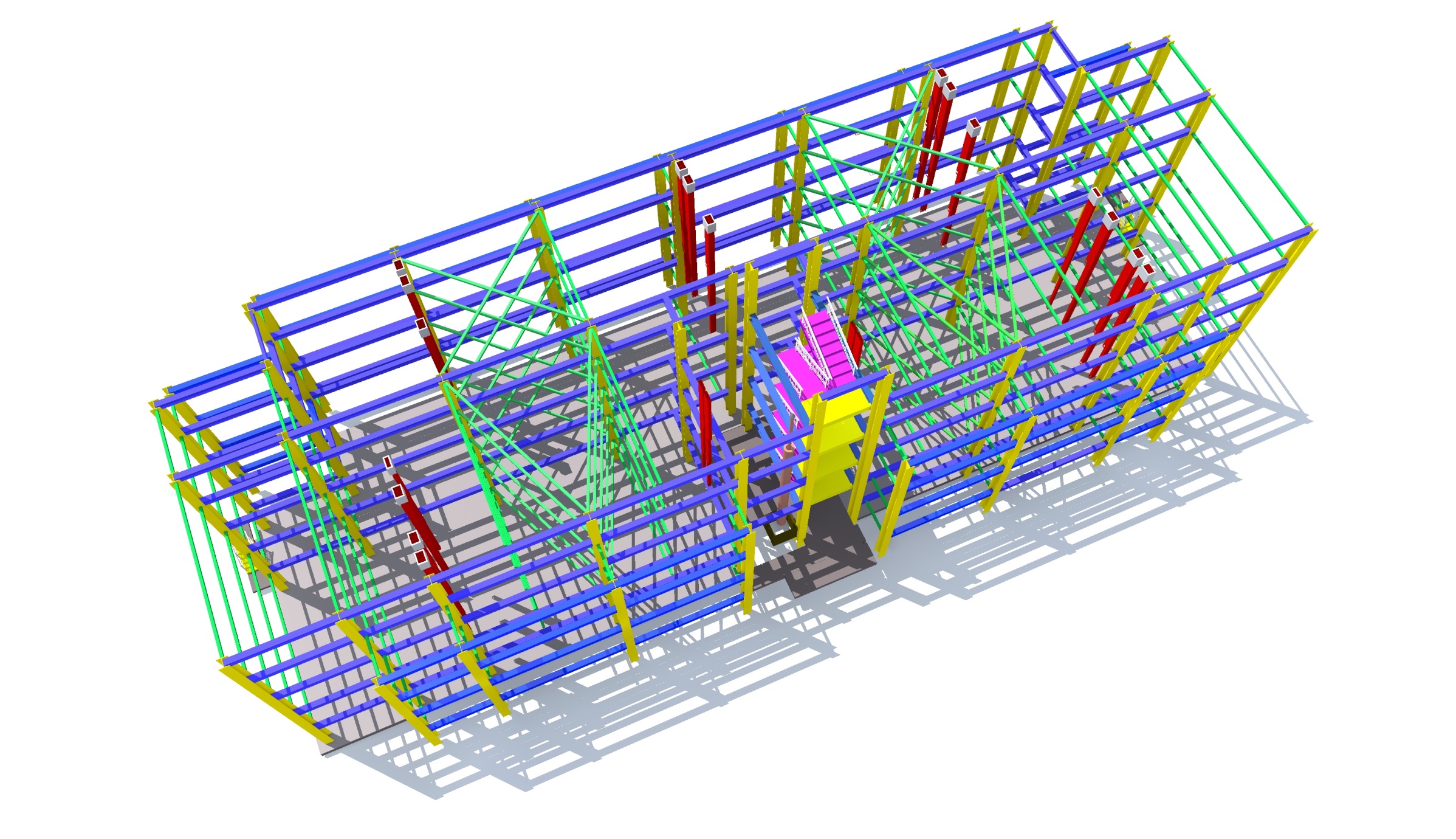 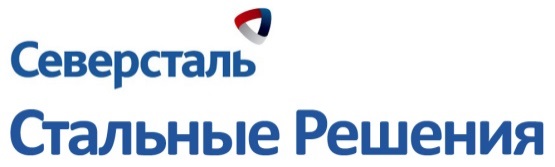 График расчета плоскости точки росы
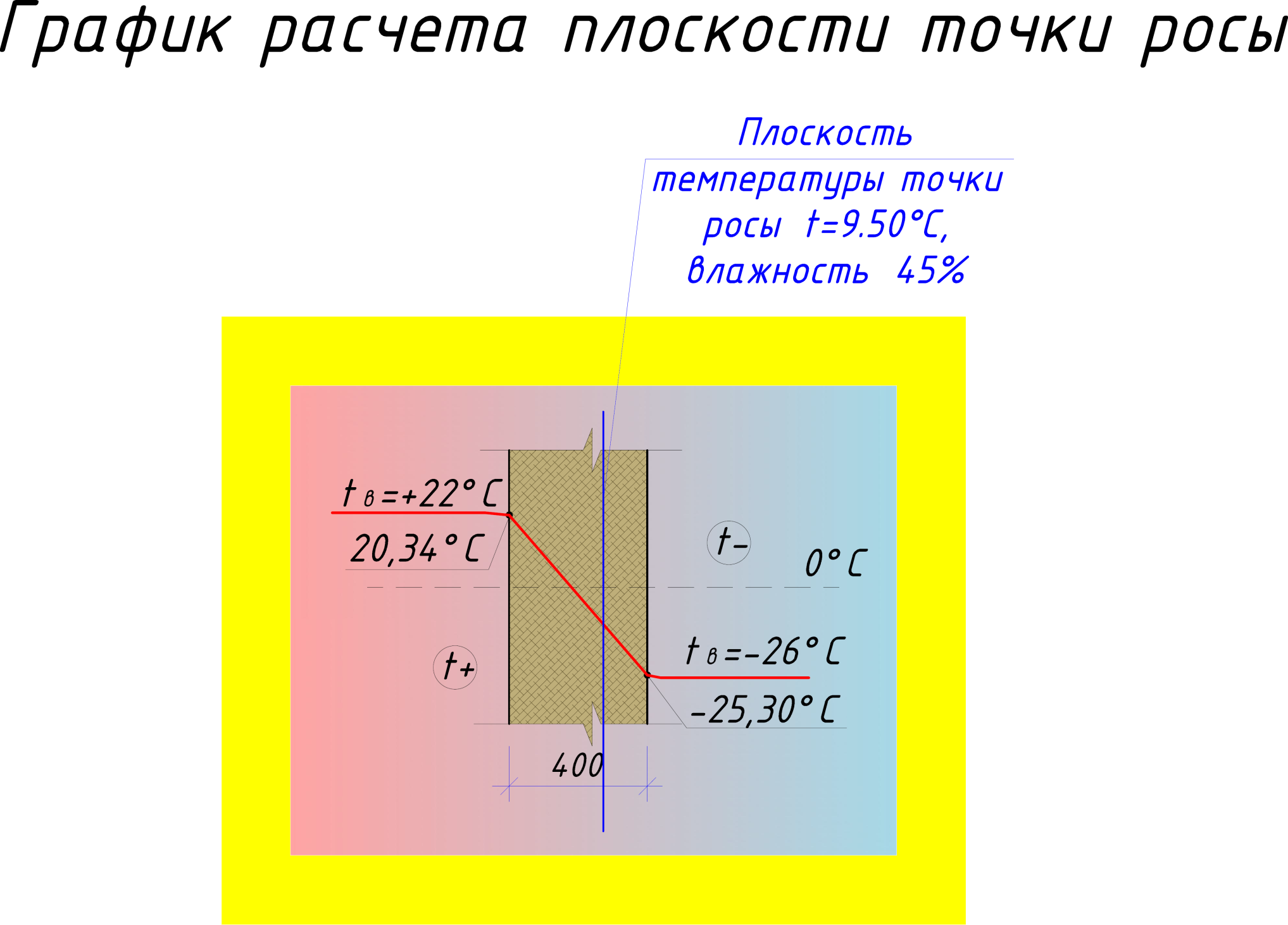 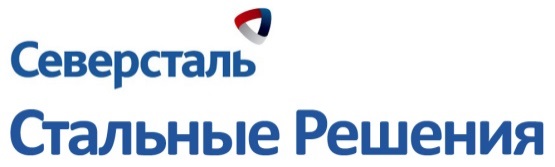 Узел примыкания фибролитовой плиты LE 
к стальному каркасу
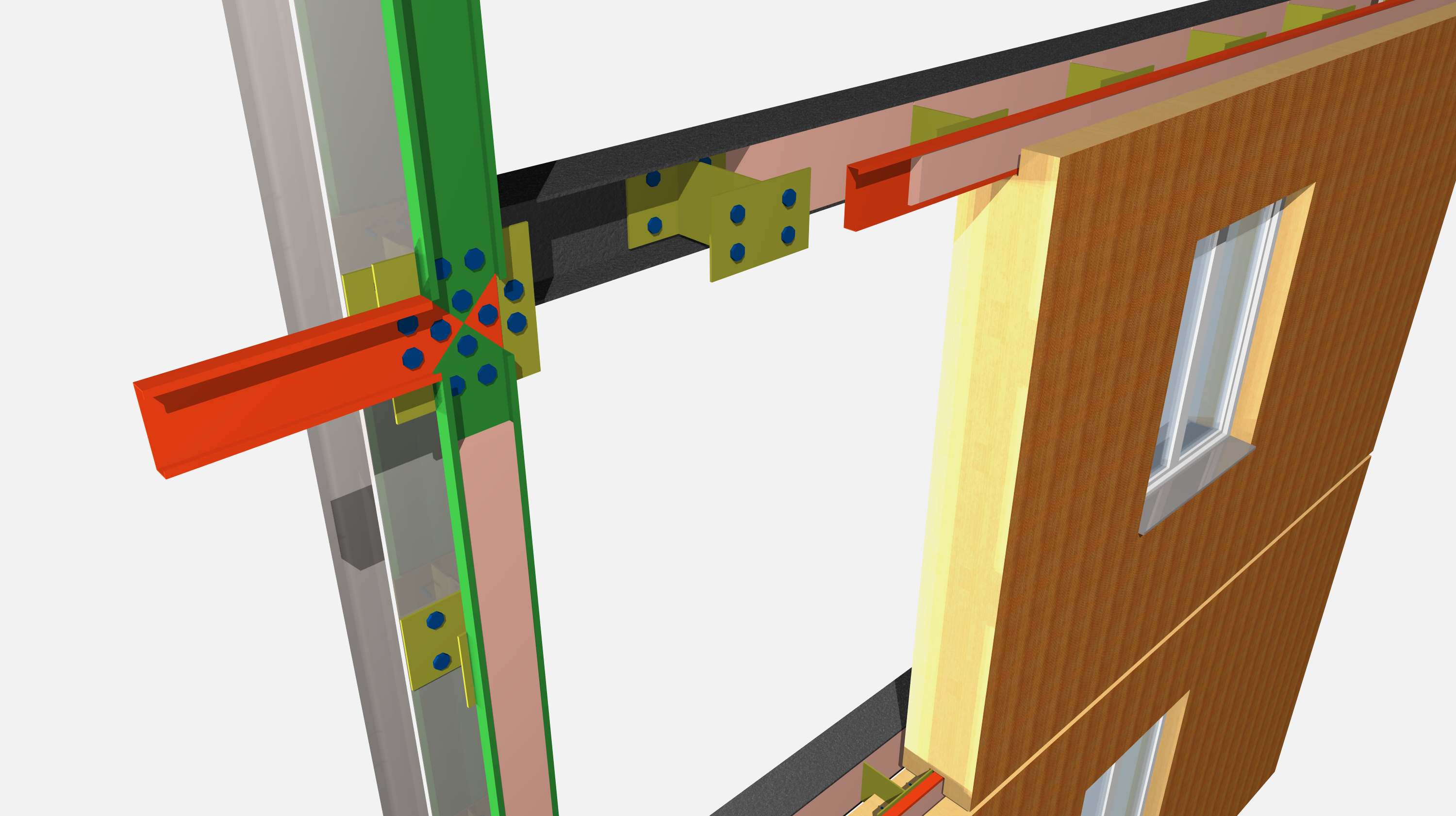 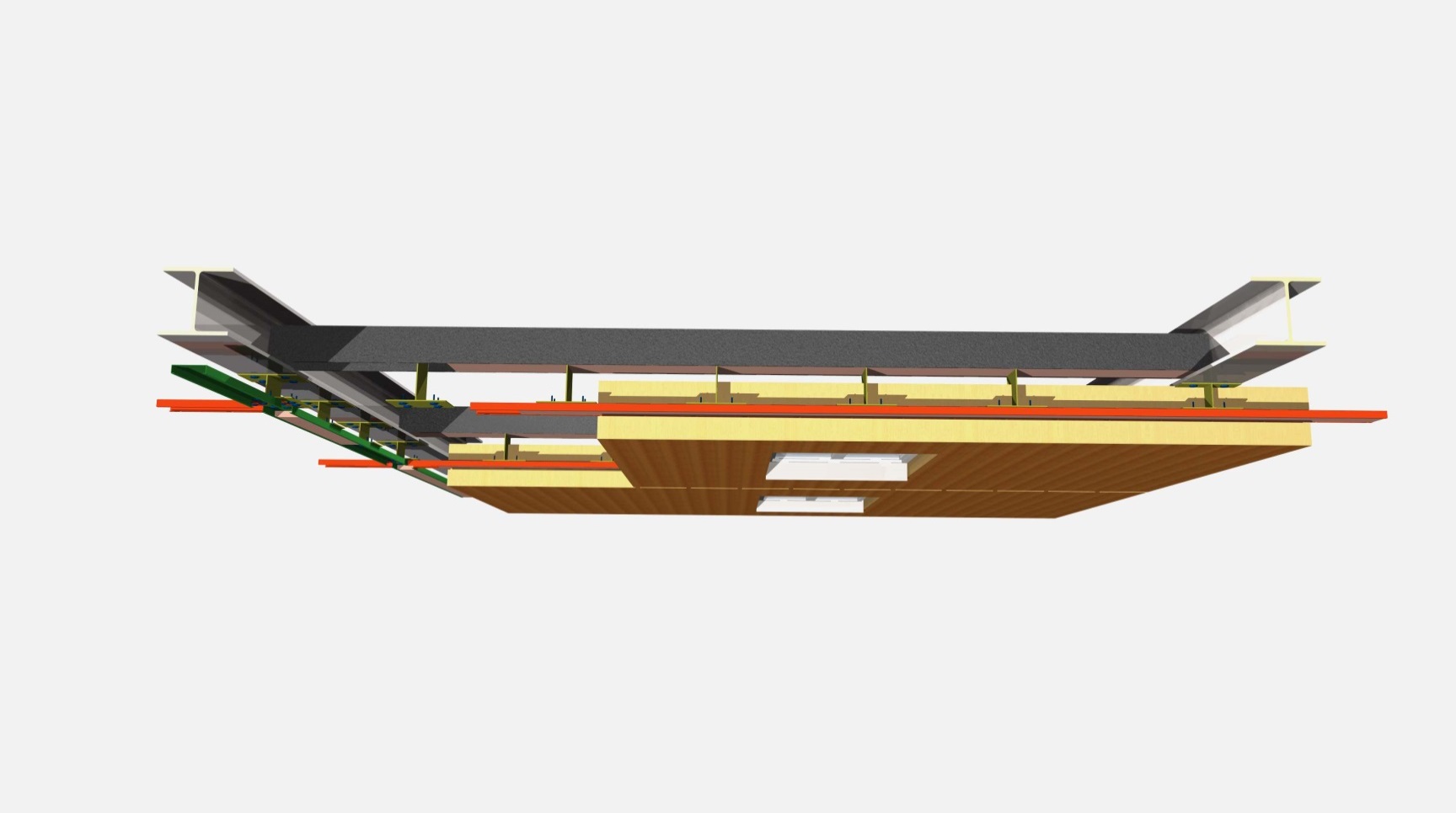 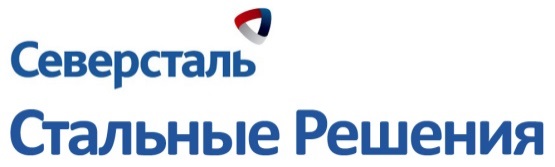 Узел примыкания фибролитовой плиты LE 
к стальному каркасу
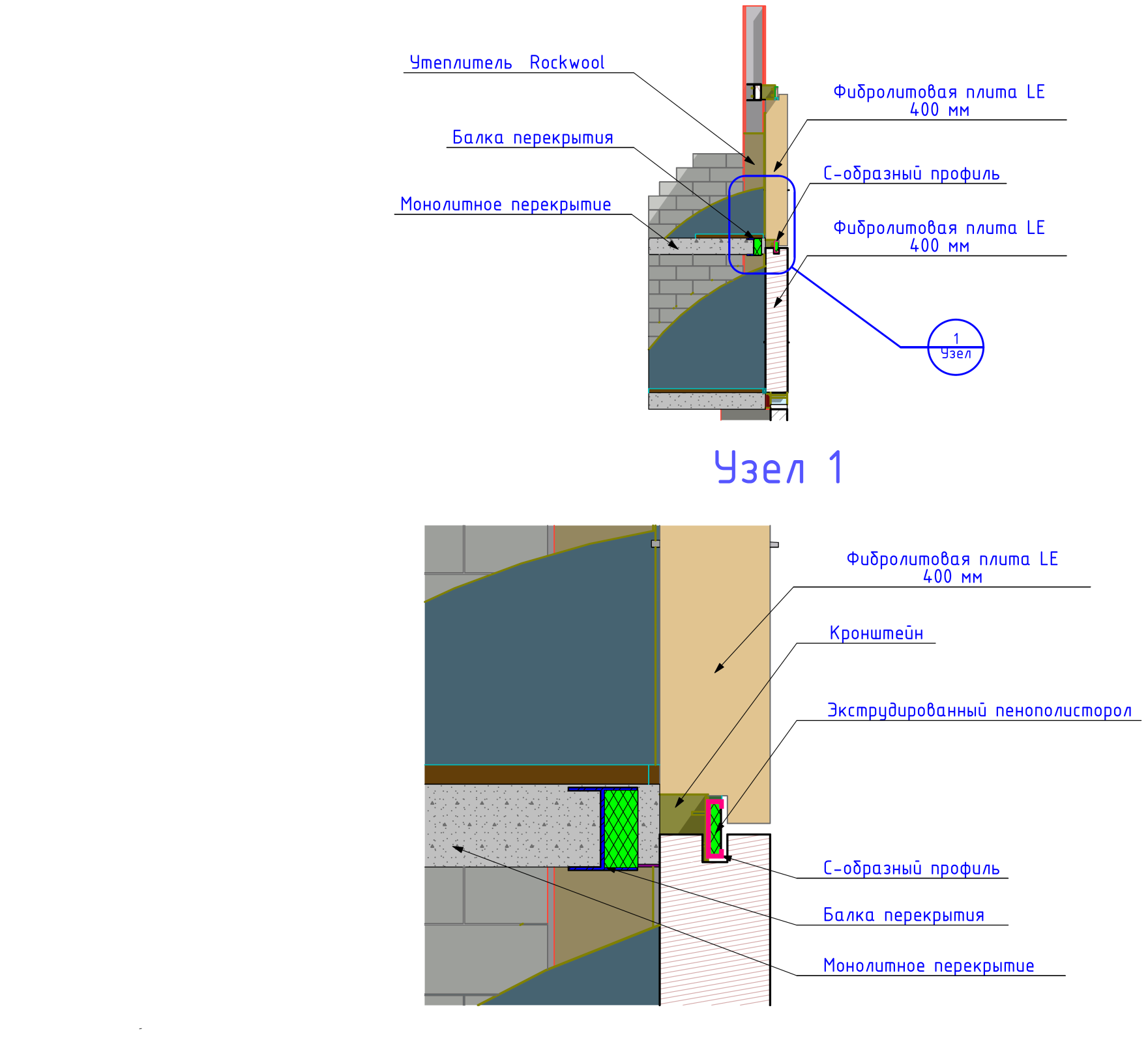 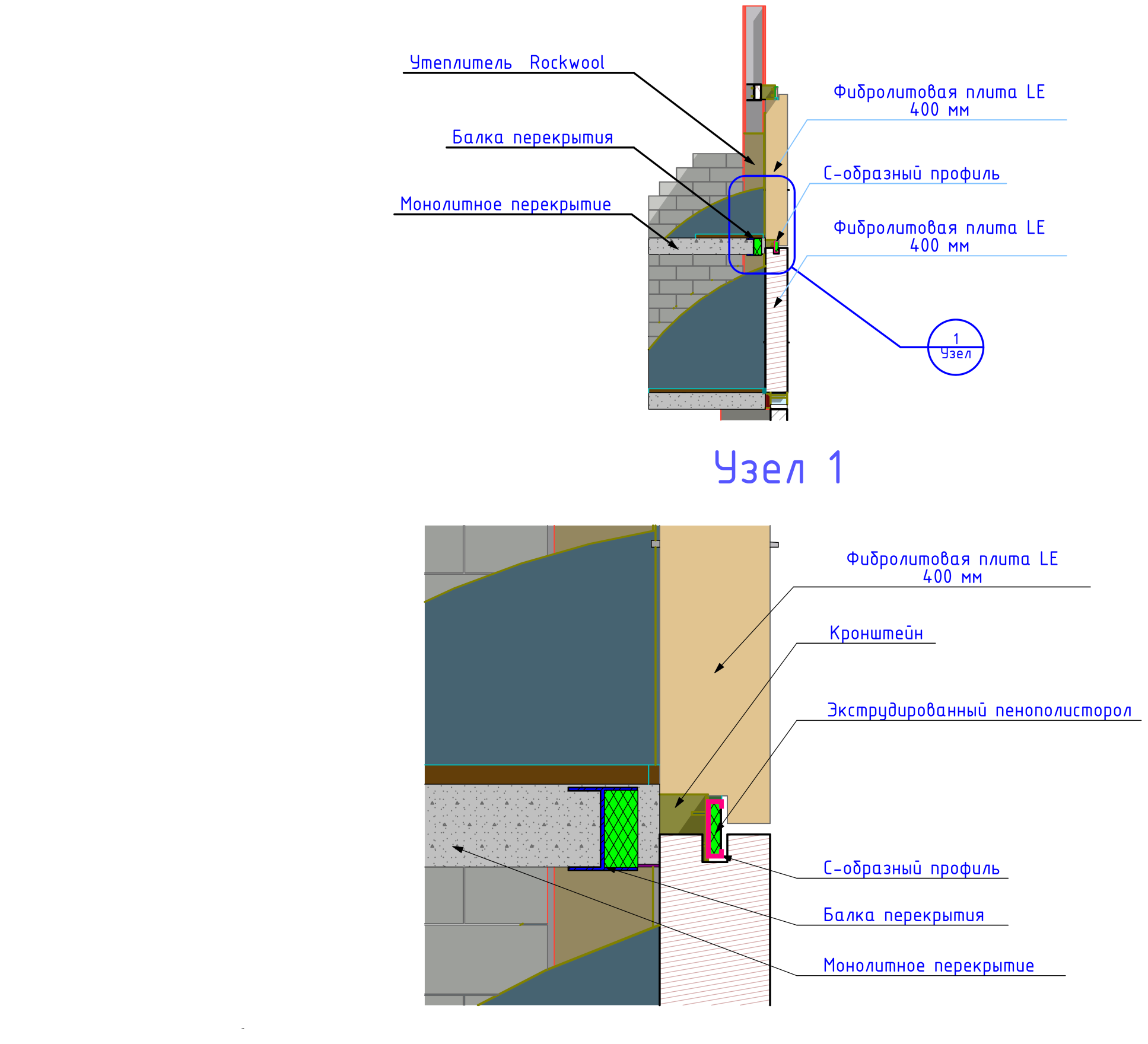 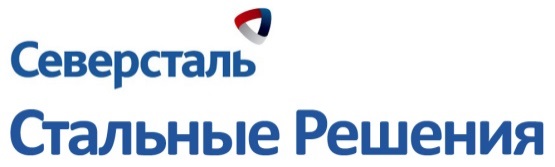 Узел примыкания монолитного перекрытия 
к фибролитовой плите LE
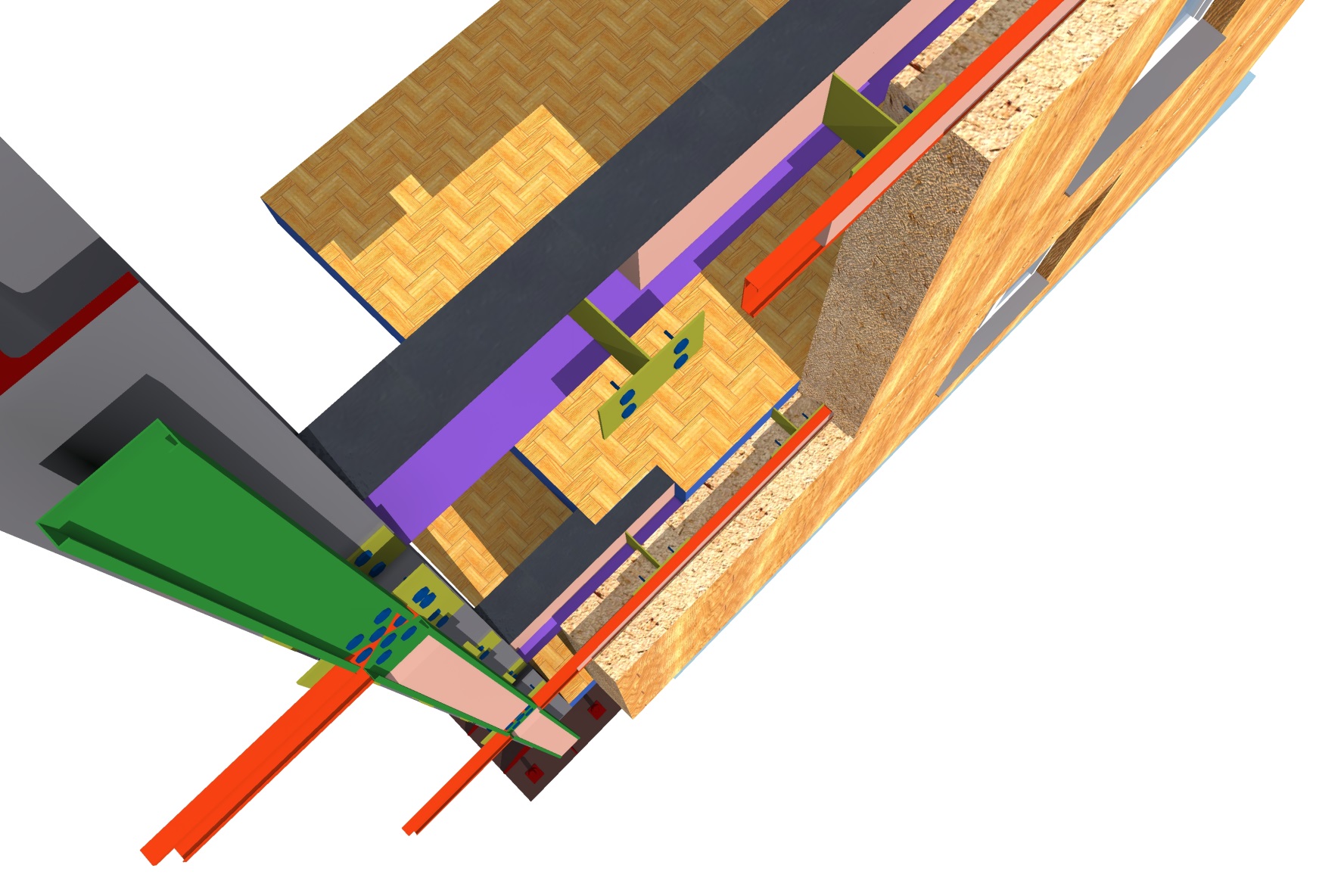 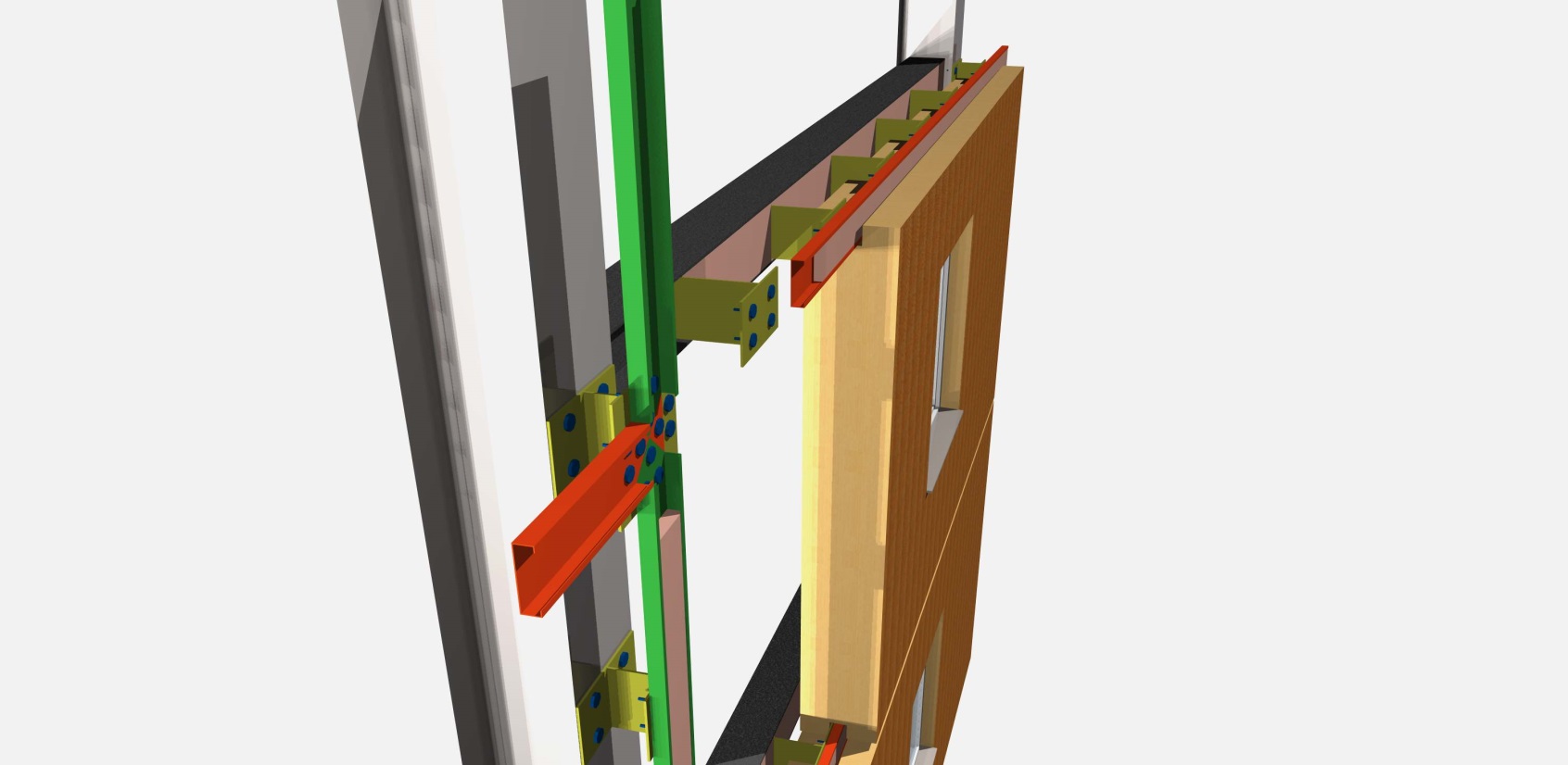 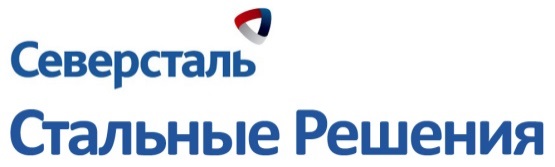 Узел устройства внутренних стен жилого дома
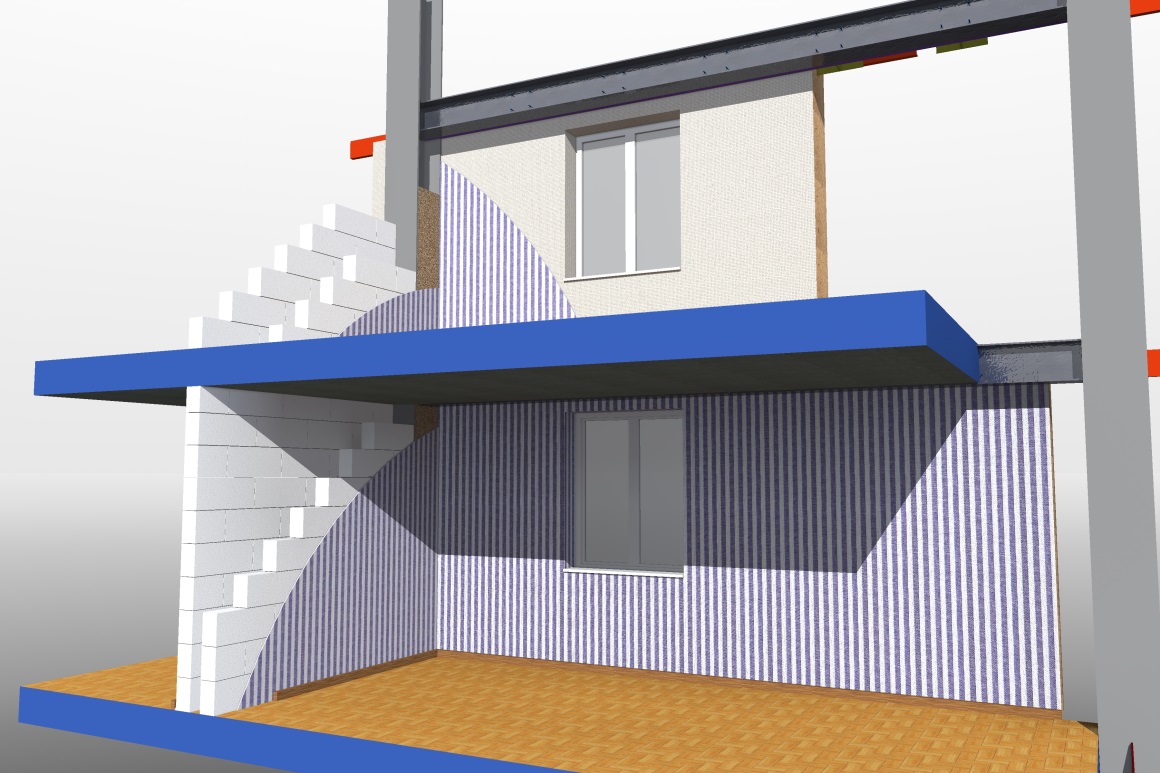 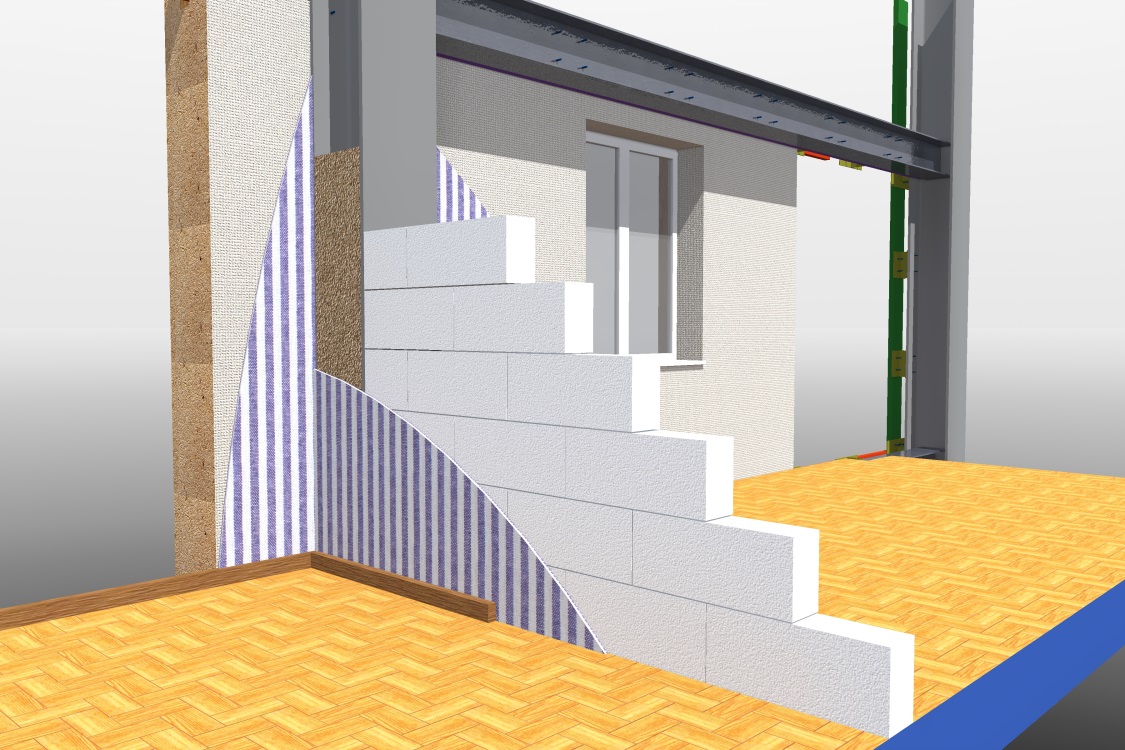 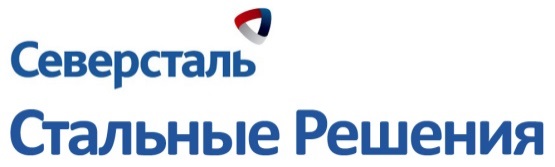 Узел устройства фундаментов
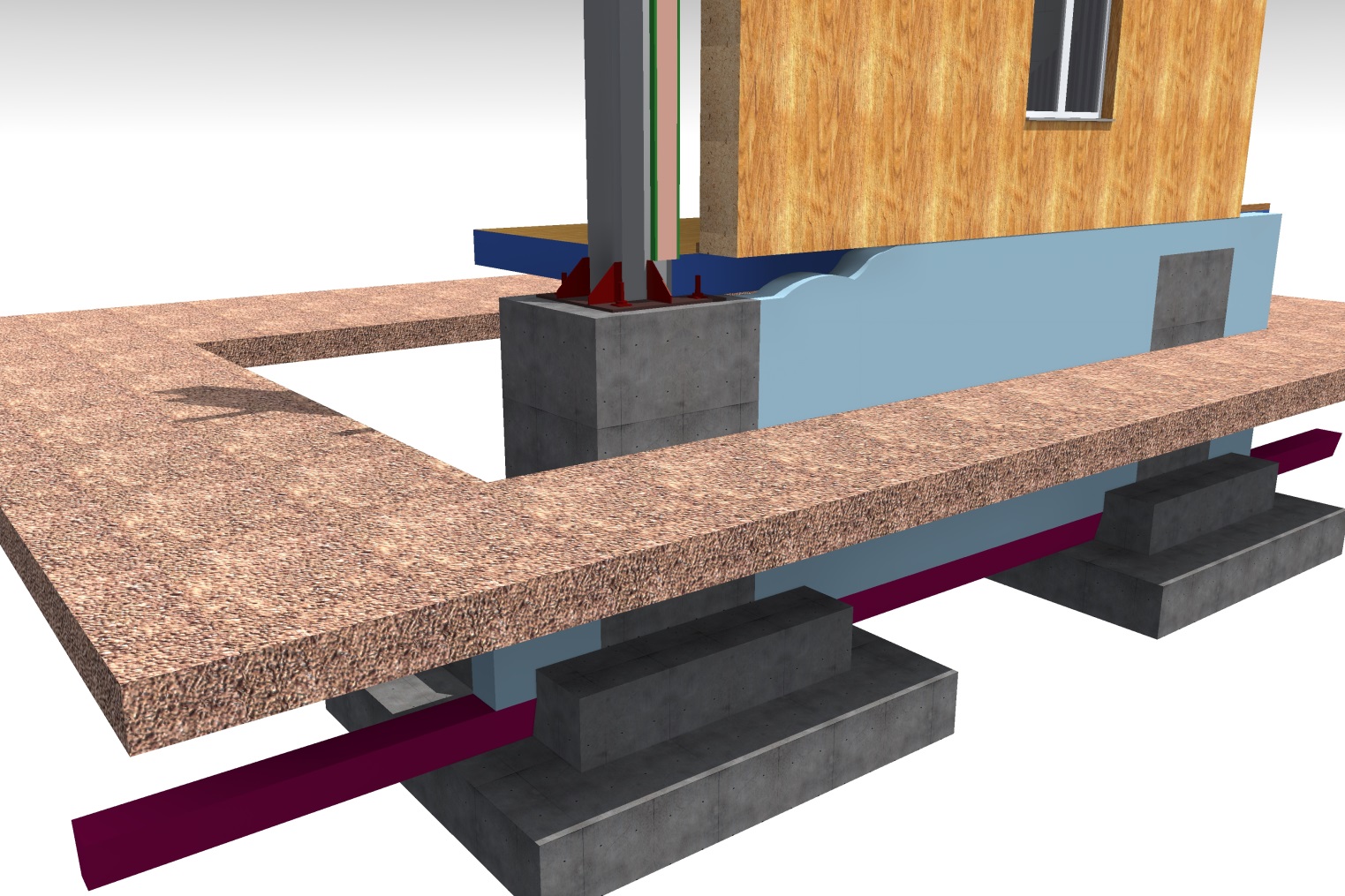 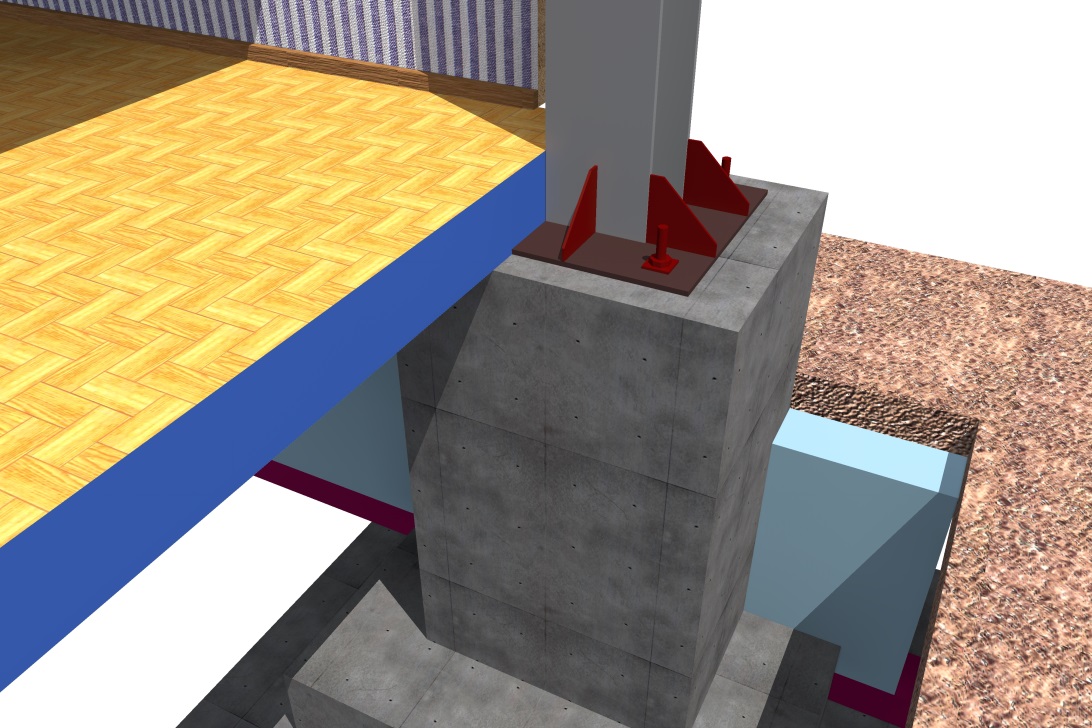 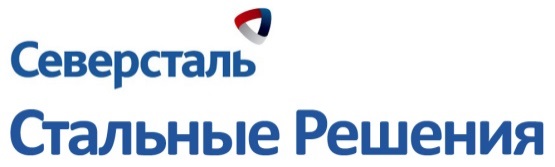 Спасибо за внимание!
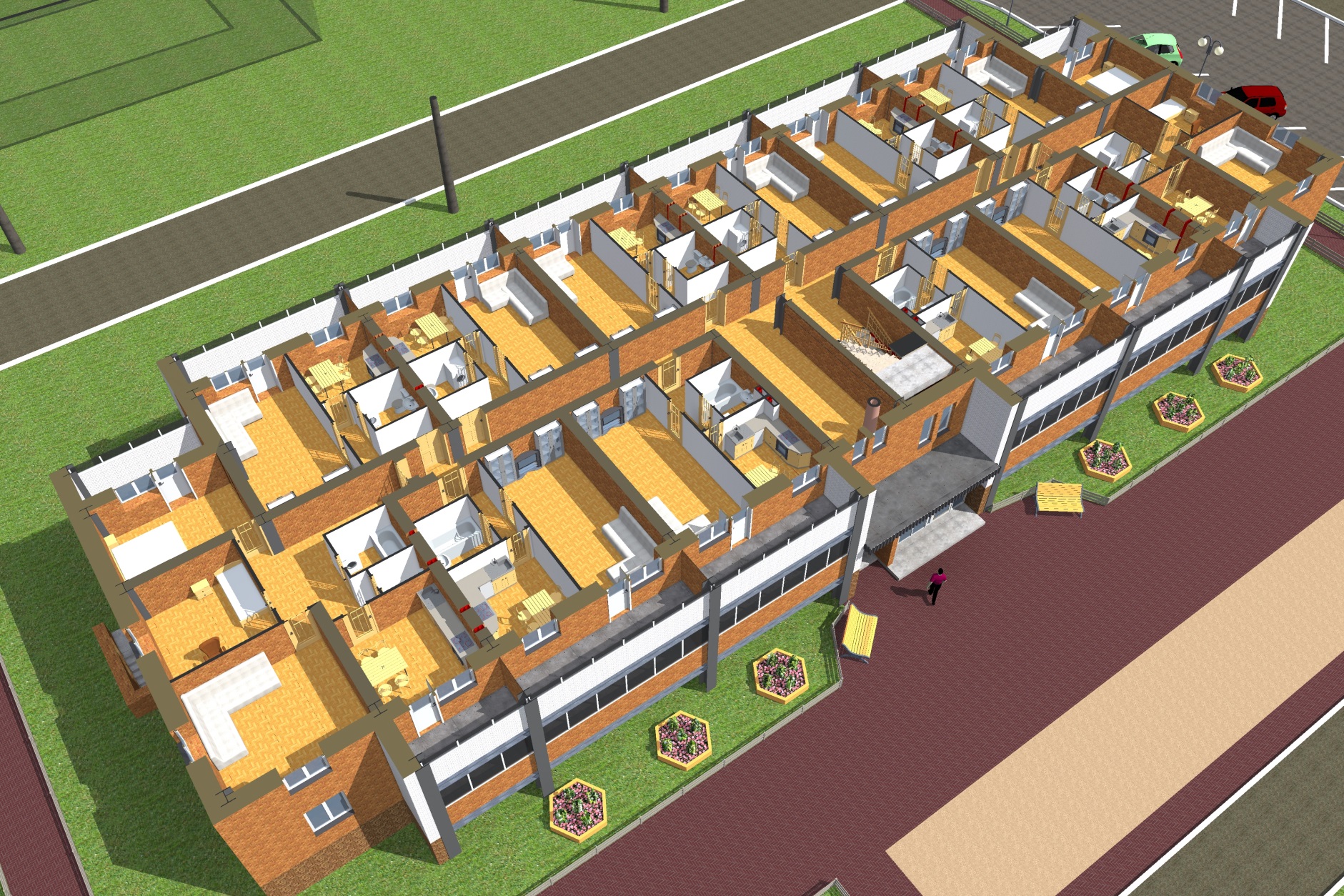 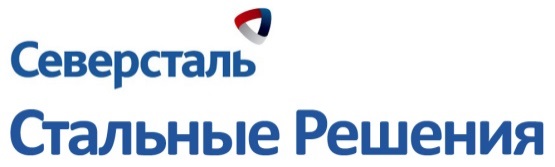